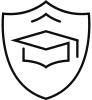 THE UNIVERSITY NAME
THE STUDENT COVER
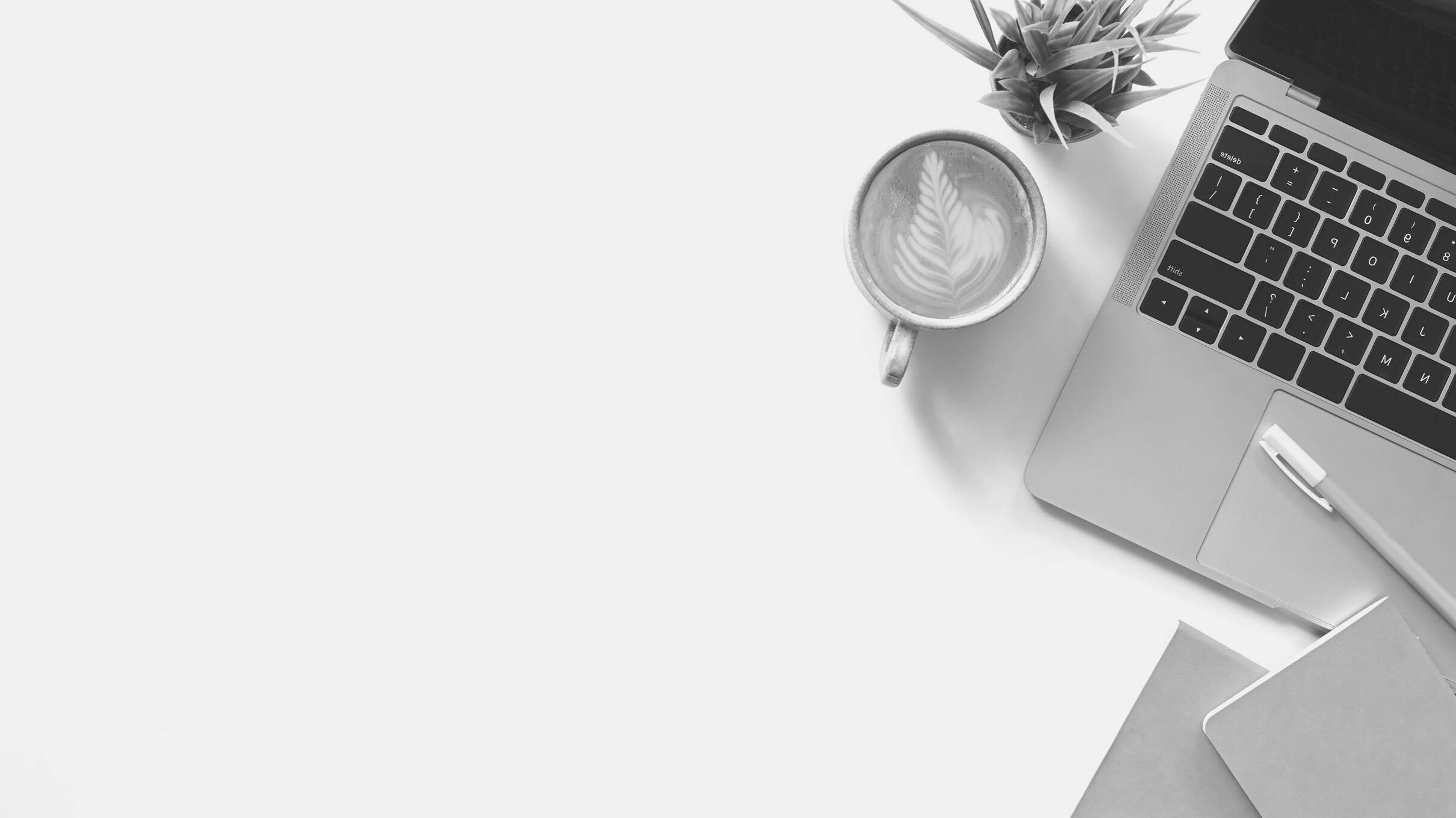 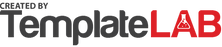 CREATED BY ANNY
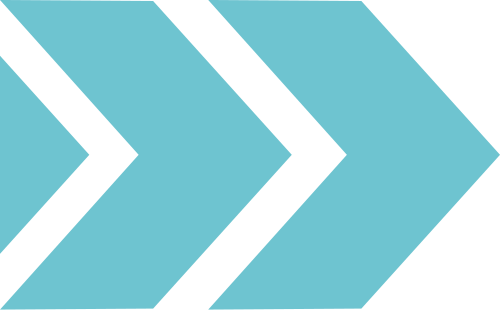